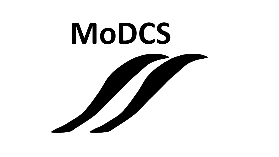 WMoDCS 2014.1 – Recife, 05 May, 2014.
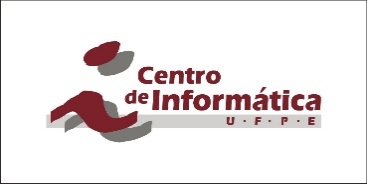 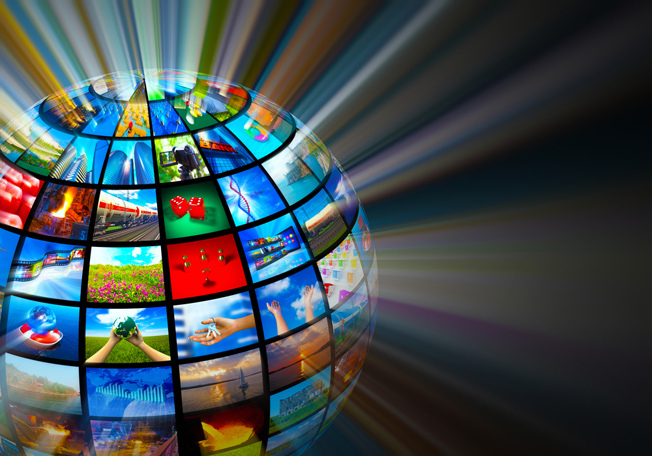 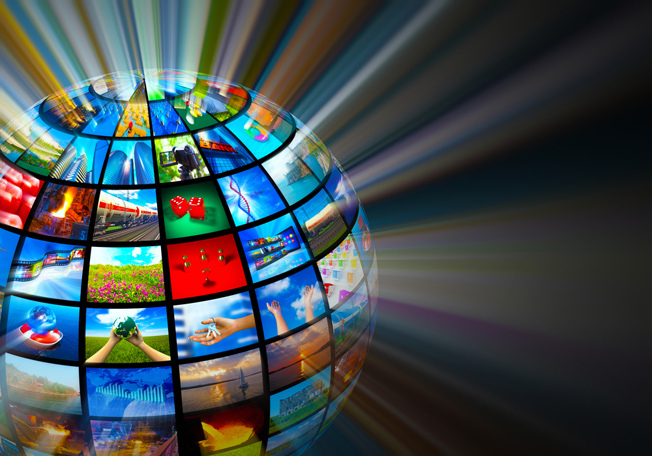 Availability Modeling and Analysis of a VoD Service for Eucalyptus Platform
Maria Clara dos Santos Bezerra    |    mcsb@cin.ufpe.br
Prof. Paulo Romero Martins Maciel    |   prmm@cin.ufpe.br
Script
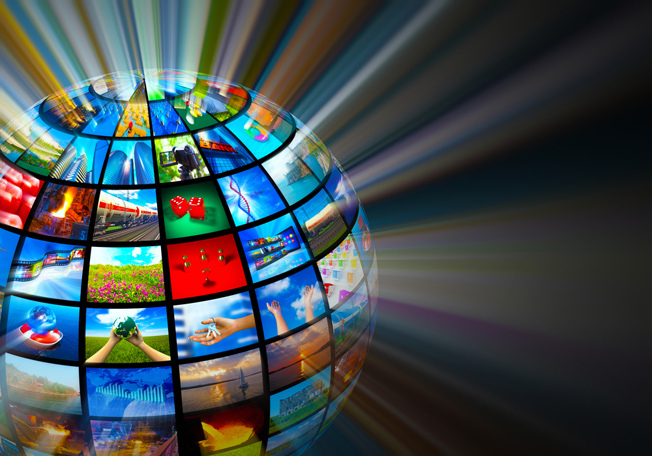 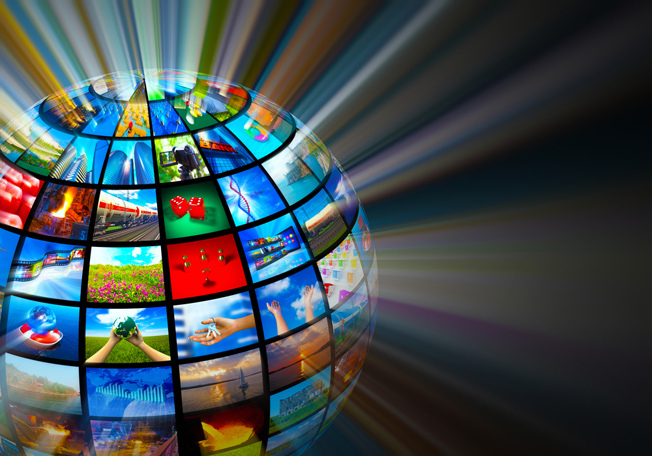 • Introduction
• Sections
• Case Study I
	Non-reduncancy architecture
• Case Study II
	Redundant architecture
• Case Study III
	Future Works
• Results
Maria Clara – WMoDCS – May/2014.
Introduction
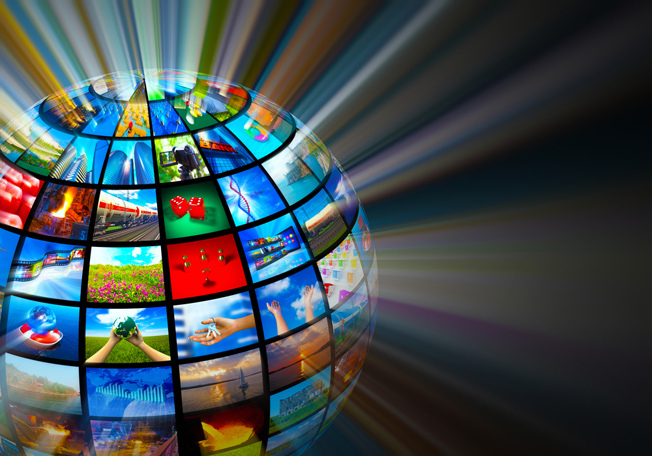 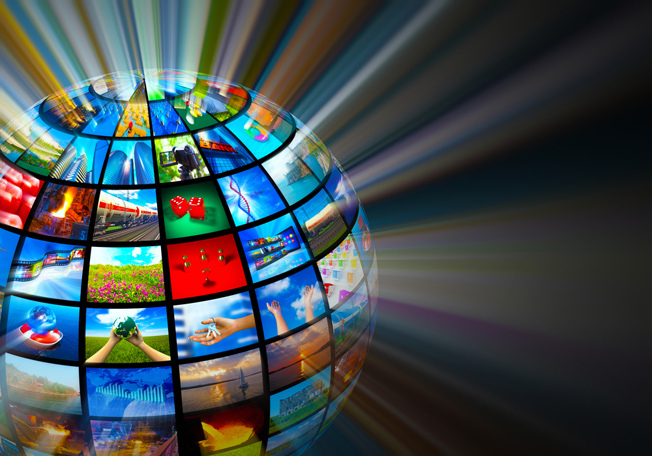 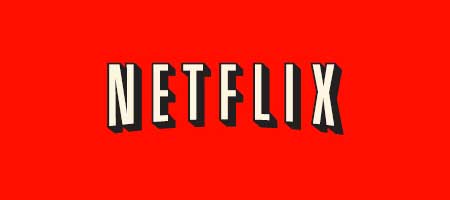 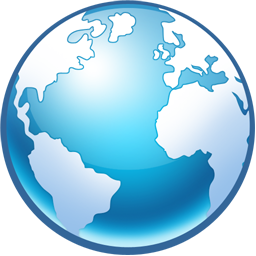 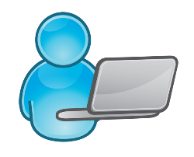 }
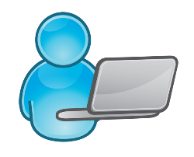 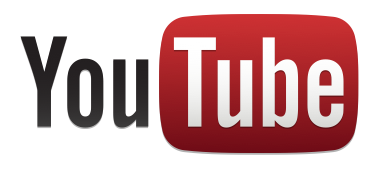 + 45 Mi/world
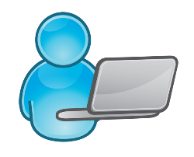 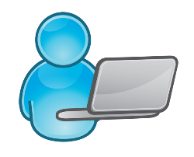 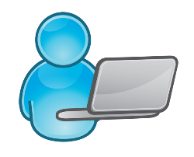 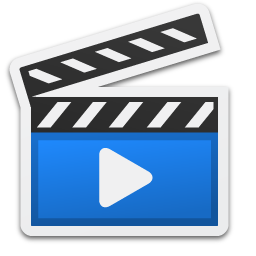 }
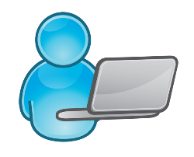 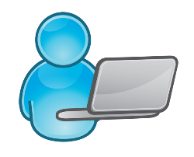 + 1 Bi/months
}
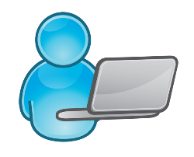 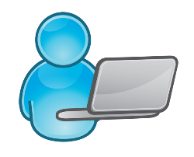 + 1 Bi/month
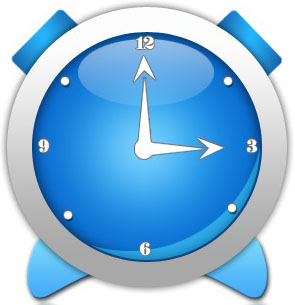 }
+ 6 Bi hours/month
YouTube, NetFlix (2014)
Maria Clara – WMoDCS – May/2014.
Introduction
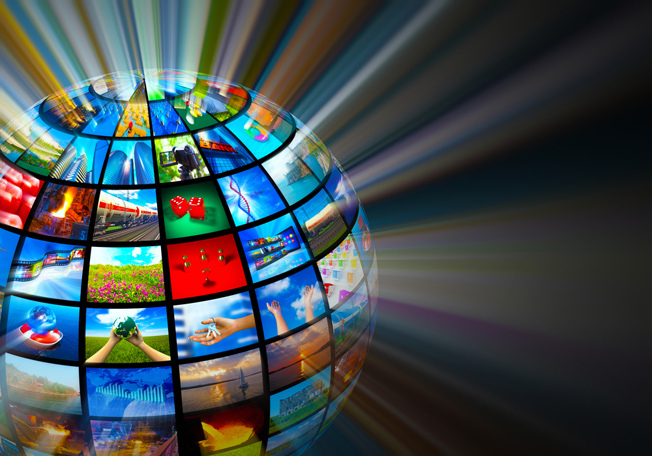 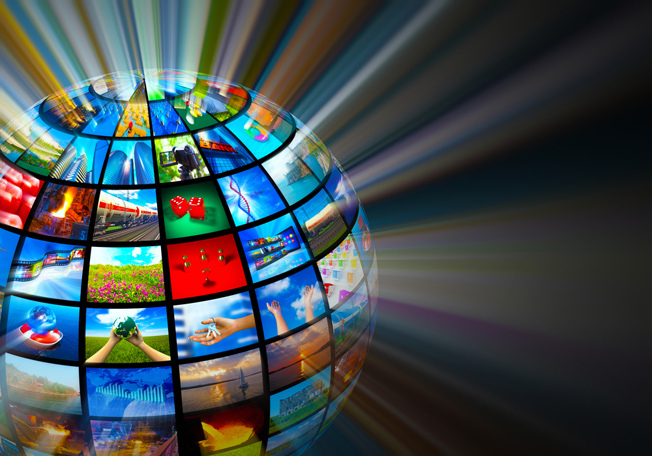 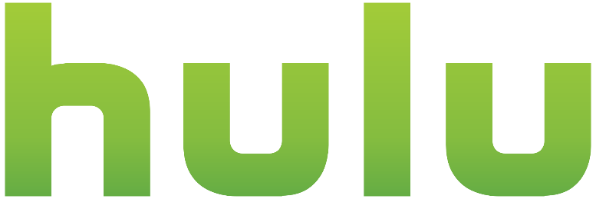 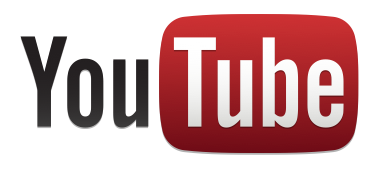 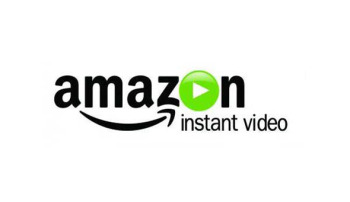 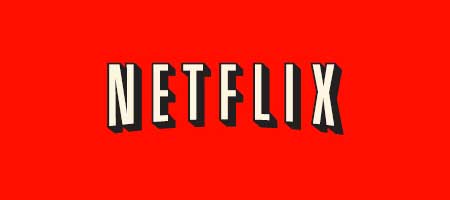 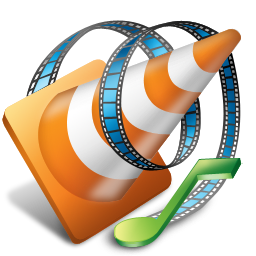 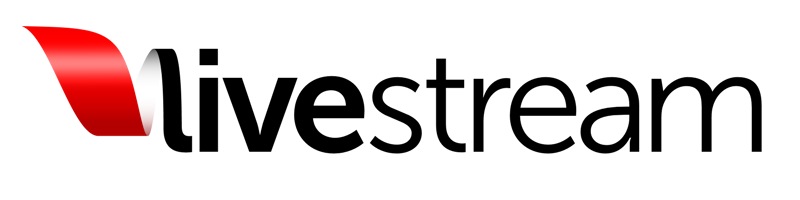 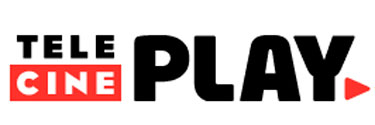 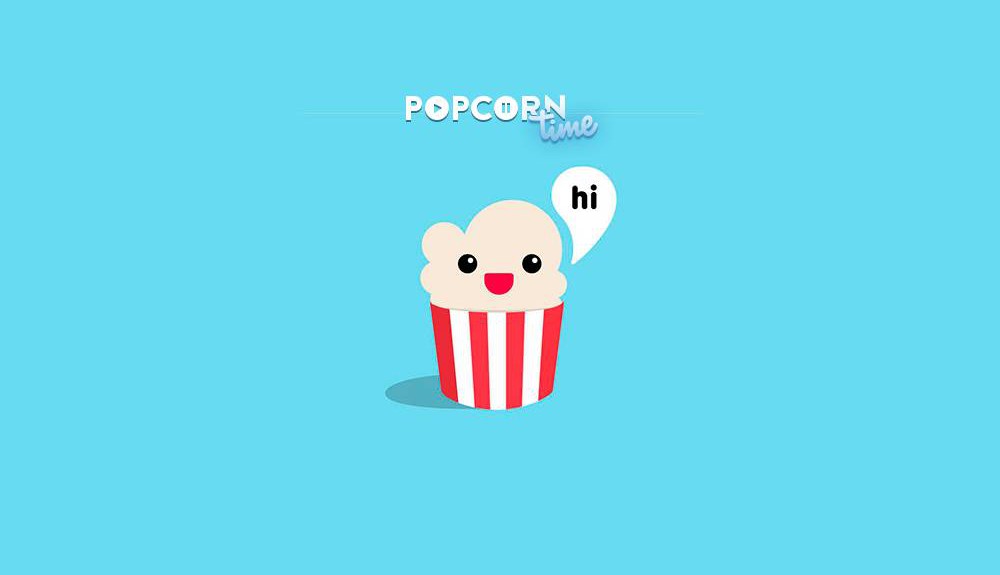 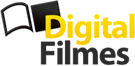 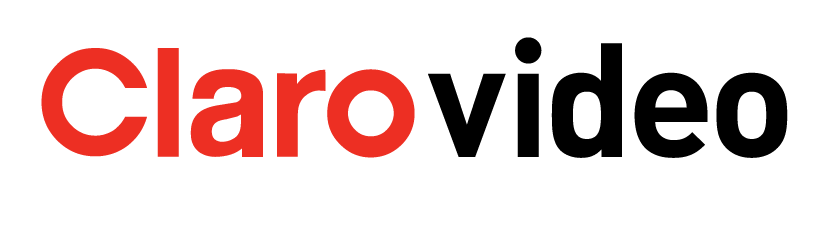 Maria Clara – WMoDCS – May/2014.
Introduction
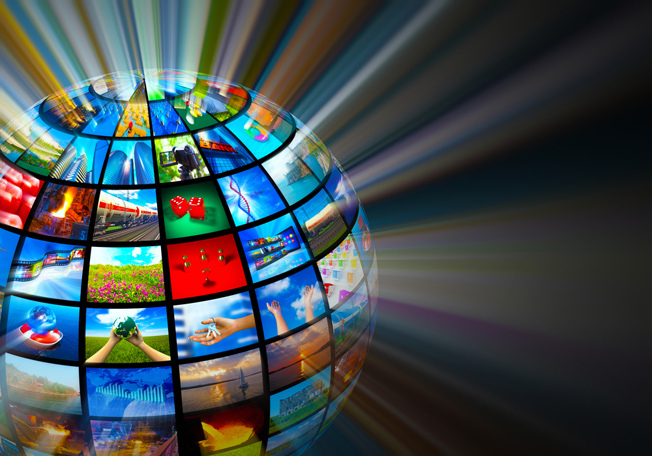 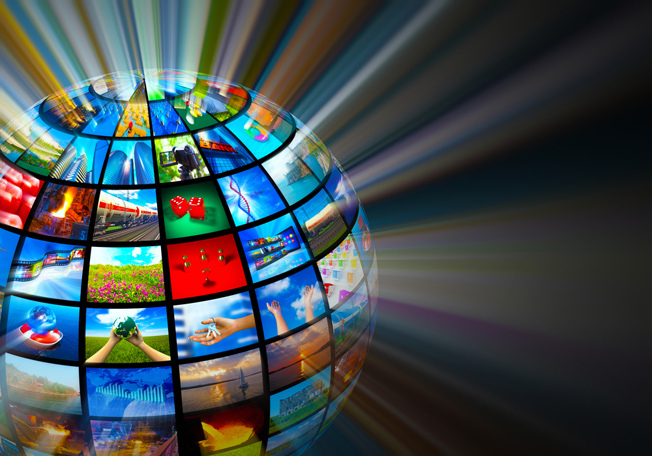 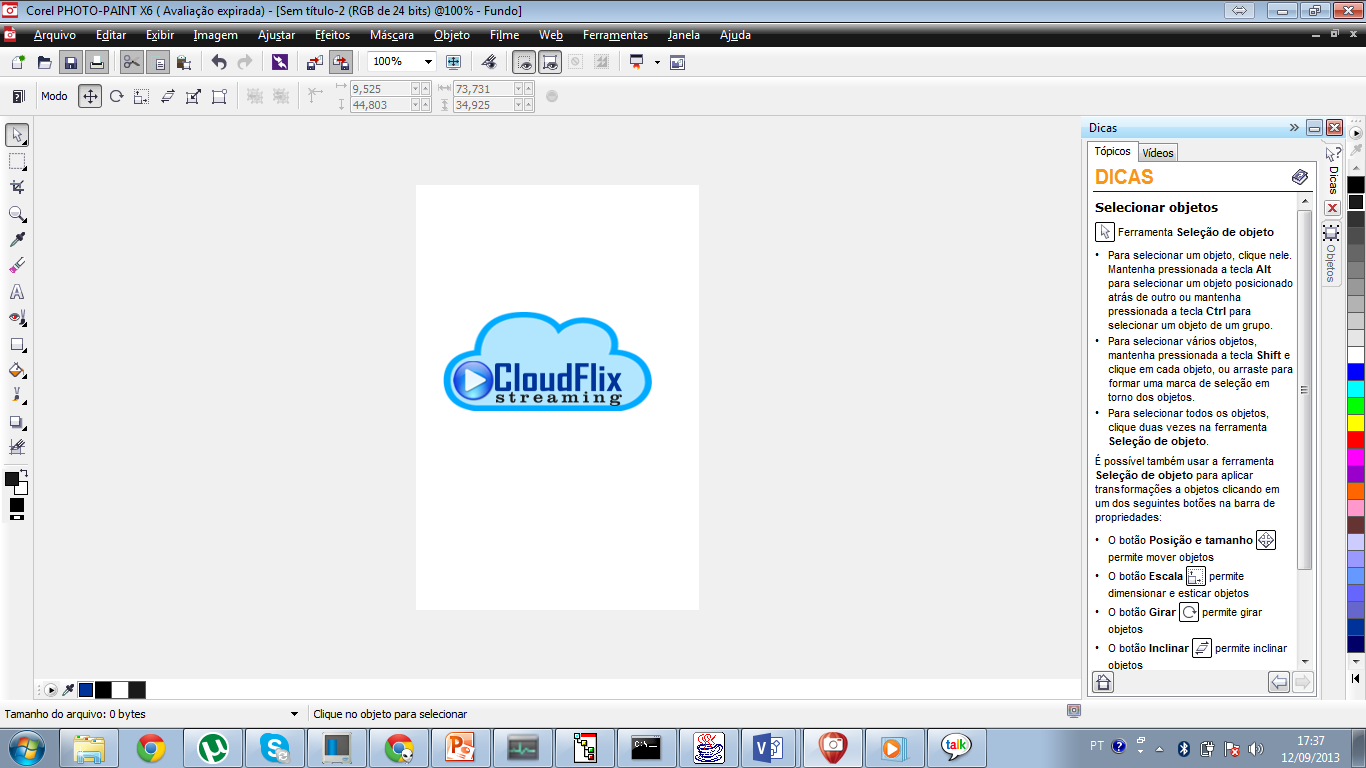 www.cloudflix.cin.br
Maria Clara – WMoDCS – May/2014.
Sections
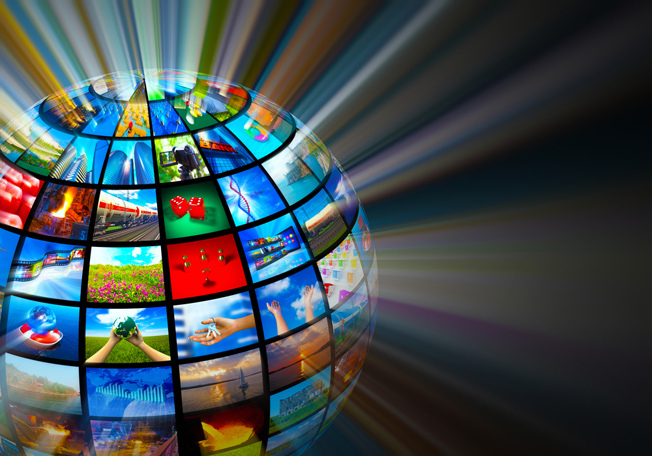 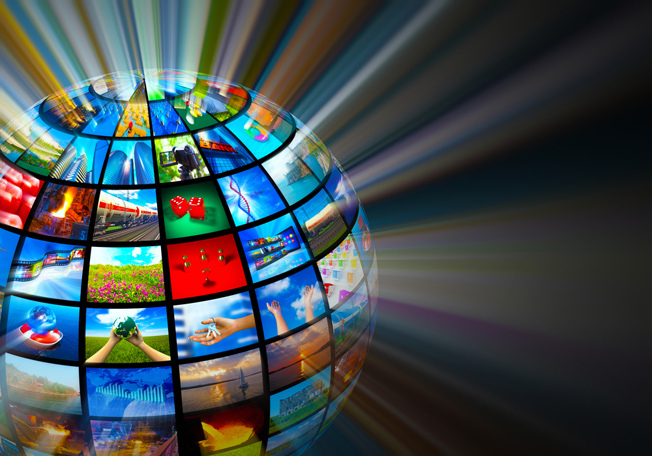 Case Study - III
Case Study - I
Case Study - II
Definition of the baseline;
Modeling;
Reach values of dependability;
Model Validation.
Maria Clara – WMoDCS – May/2014.
Sections
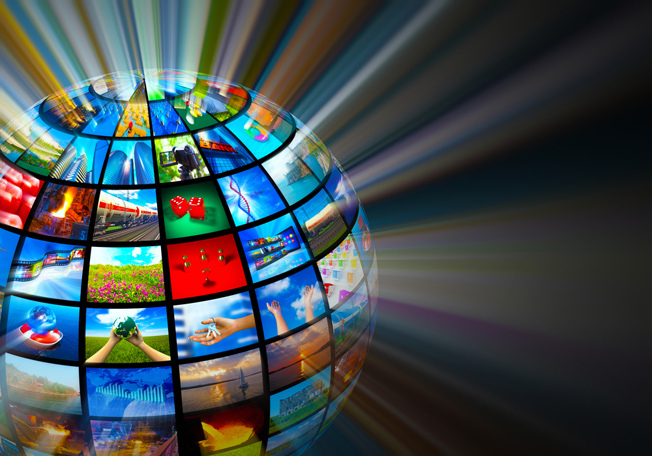 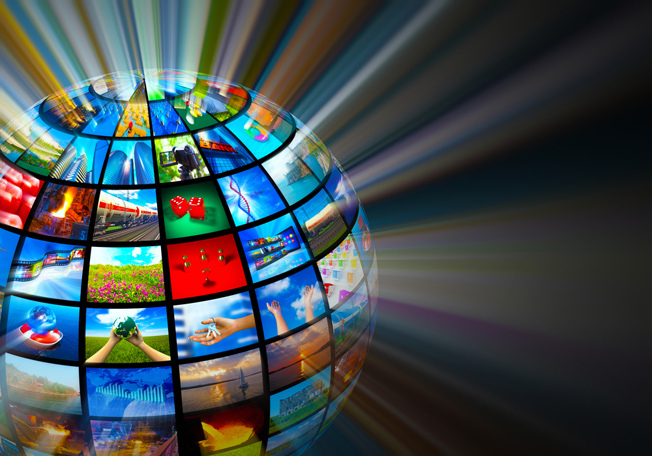 Case Study - III
Case Study - I
Case Study - II
Sensitivity analysis;
Redundant architecture;
Recalculate dependability results.
Maria Clara – WMoDCS – May/2014.
Sections
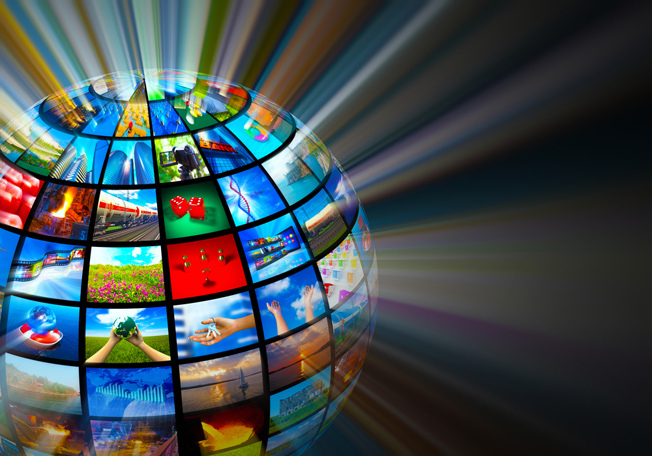 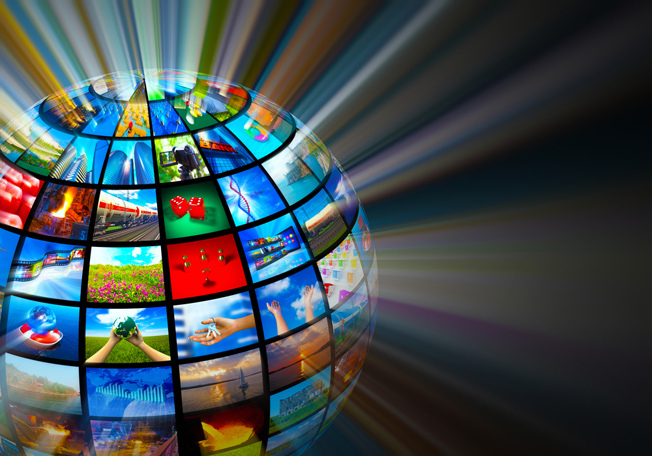 Case Study - III
Case Study - I
Case Study - II
Future Works.
Maria Clara – WMoDCS – May/2014.
Case Study I
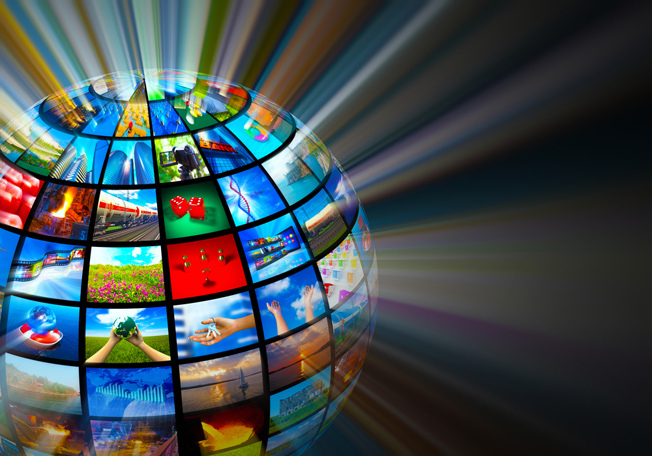 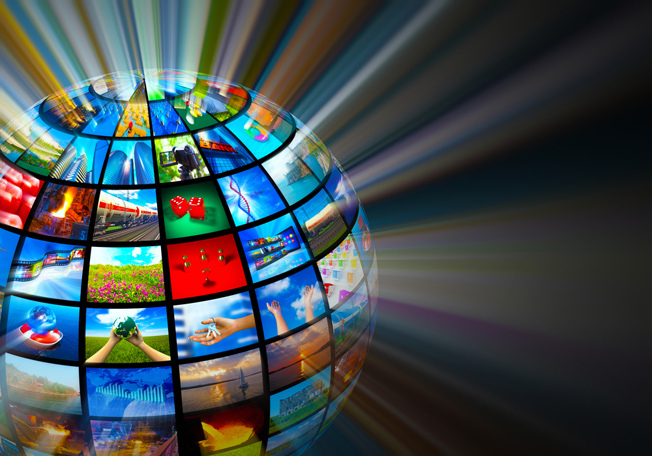 Baseline
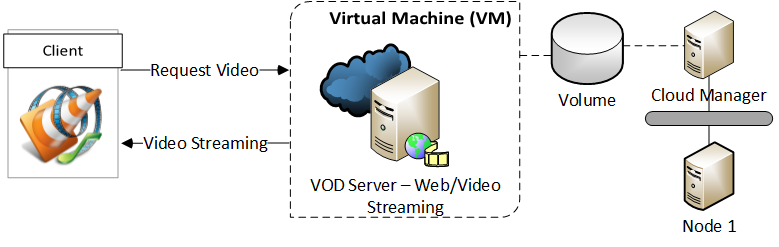 Maria Clara – WMoDCS – May/2014.
Case Study I
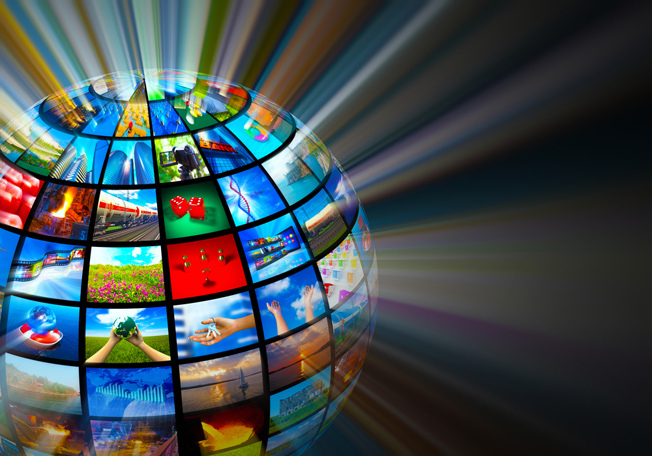 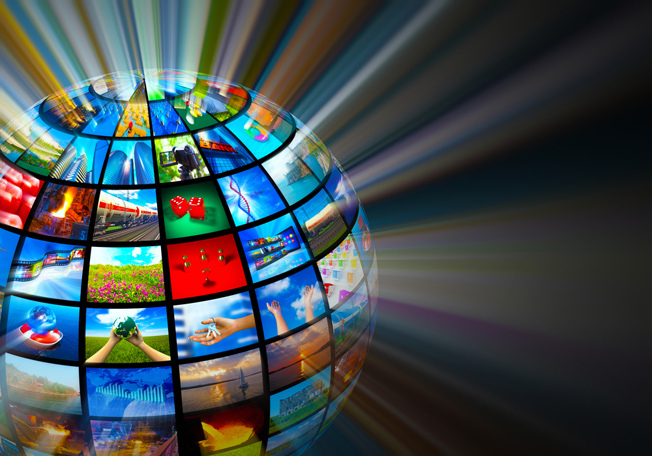 Modeling
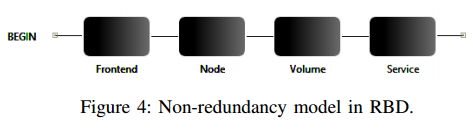 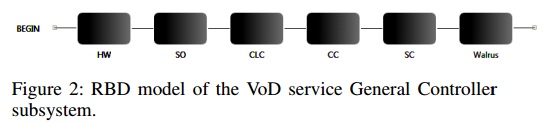 Kim, Machida, Trivedi/2003
Maria Clara – WMoDCS – May/2014.
Case Study I
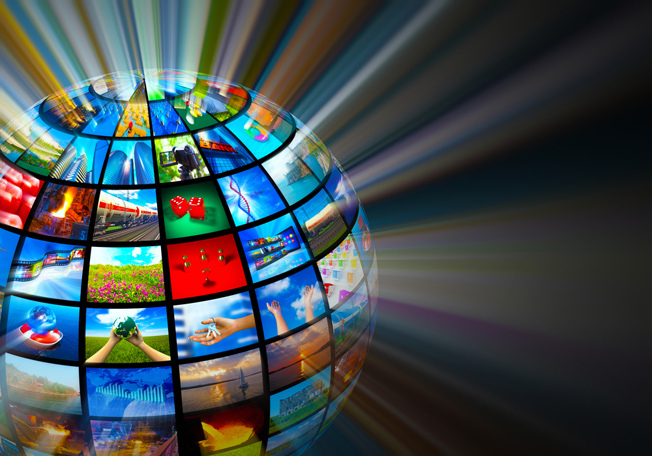 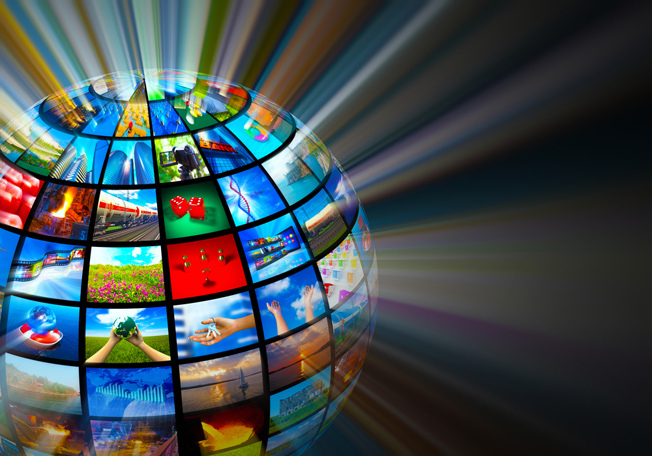 Modeling
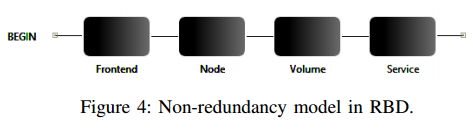 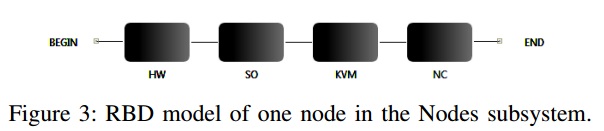 Kim, Machida, Trivedi/2003
Maria Clara – WMoDCS – May/2014.
Case Study I
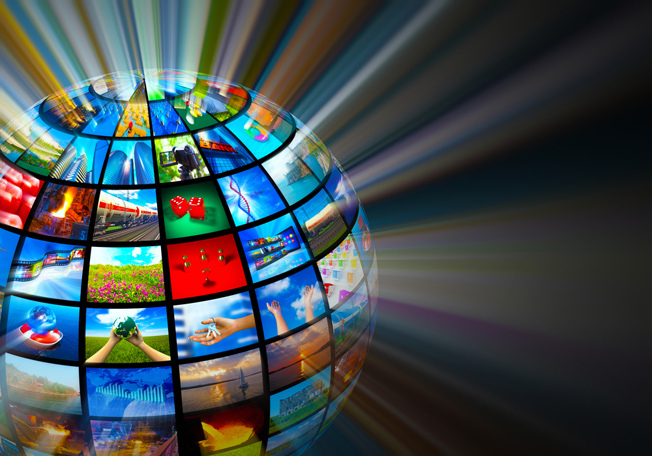 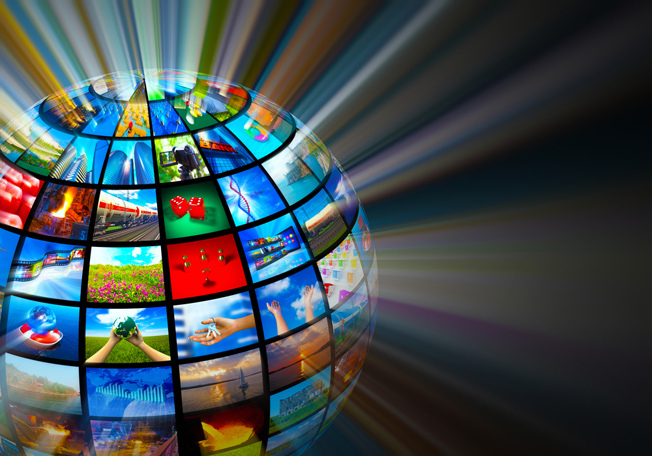 Modeling
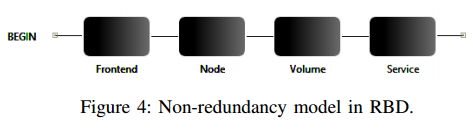 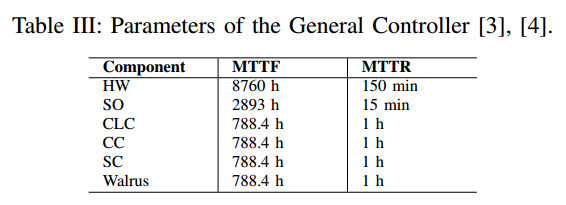 Kim, Machida, Trivedi/2003
Maria Clara – WMoDCS – May/2014.
Case Study I
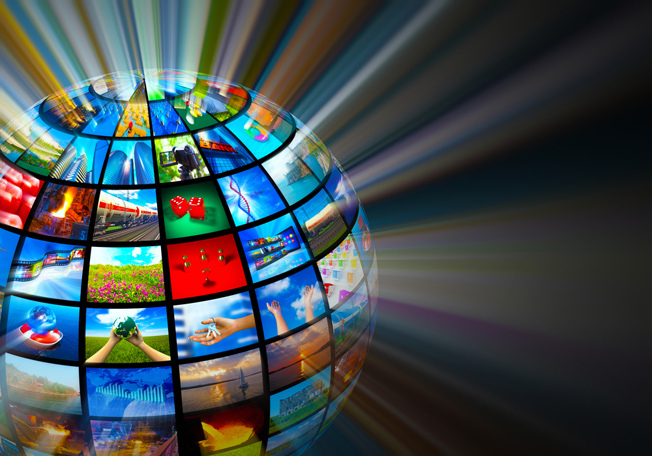 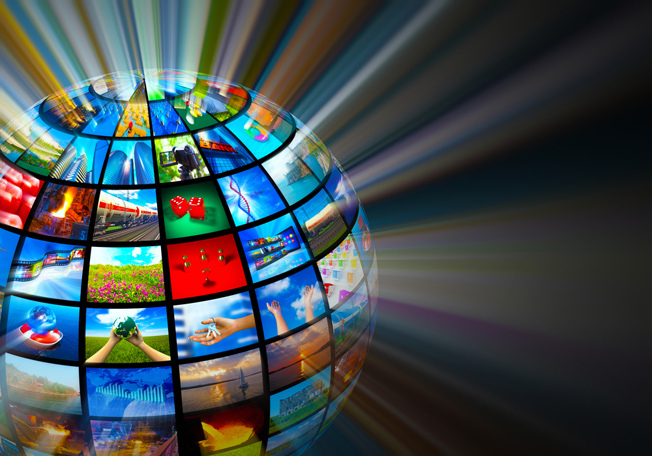 Modeling
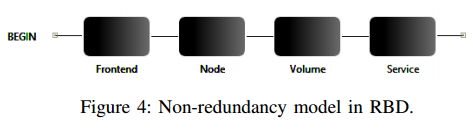 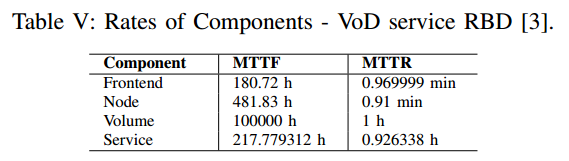 Kim, Machida, Trivedi/2003
Maria Clara – WMoDCS – May/2014.
Case Study I
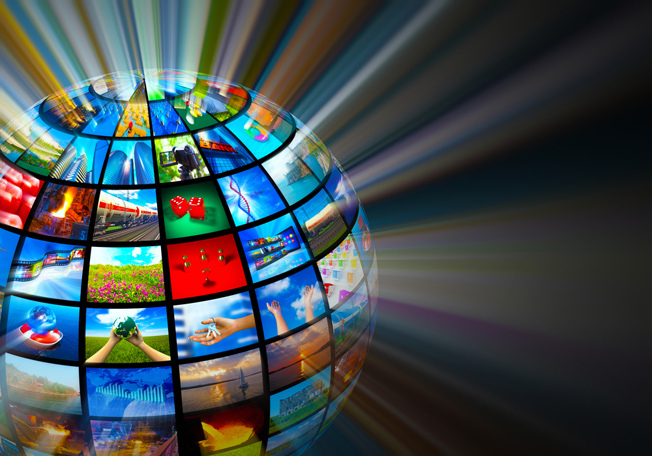 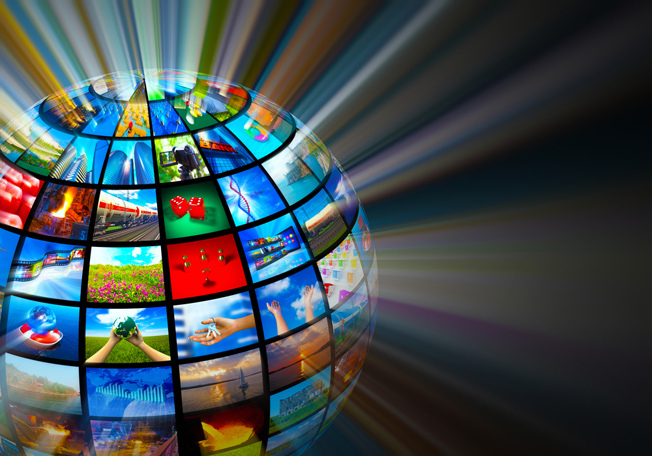 Modeling
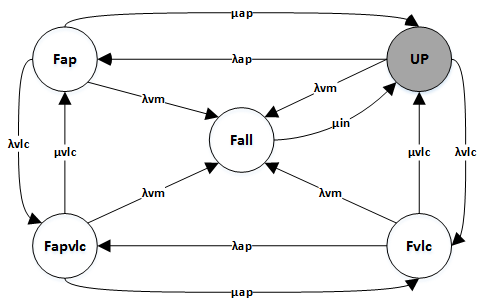 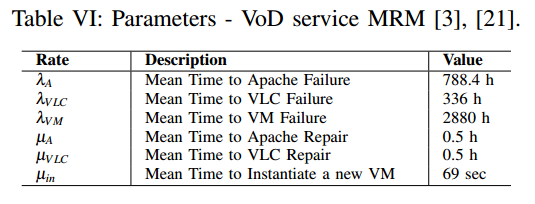 Kim, Machida, Trivedi/2003
Maria Clara – WMoDCS – May/2014.
Case Study I
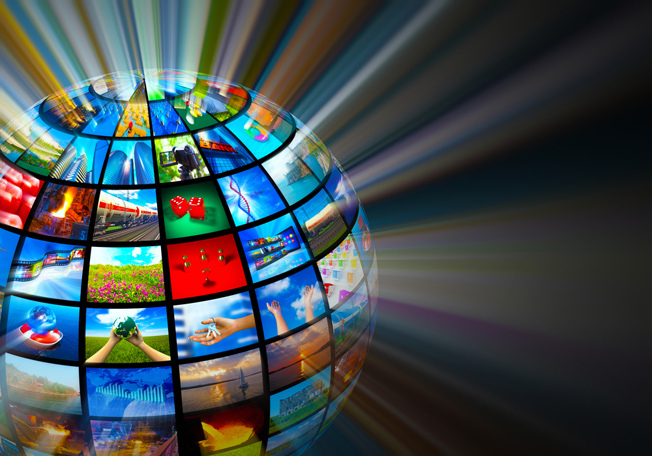 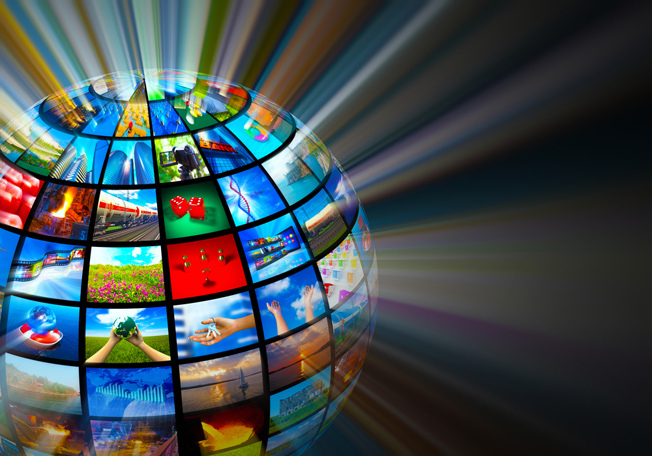 Closed-form
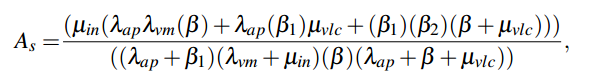 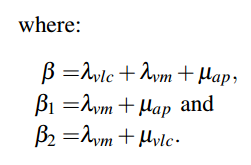 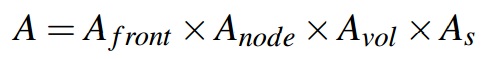 Maria Clara – WMoDCS – May/2014.
Case Study I
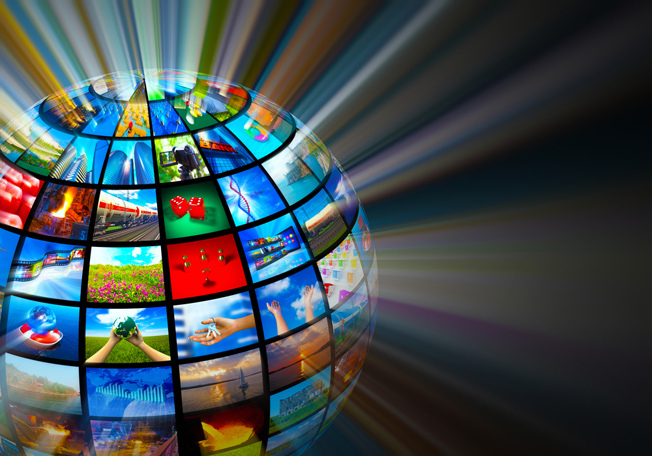 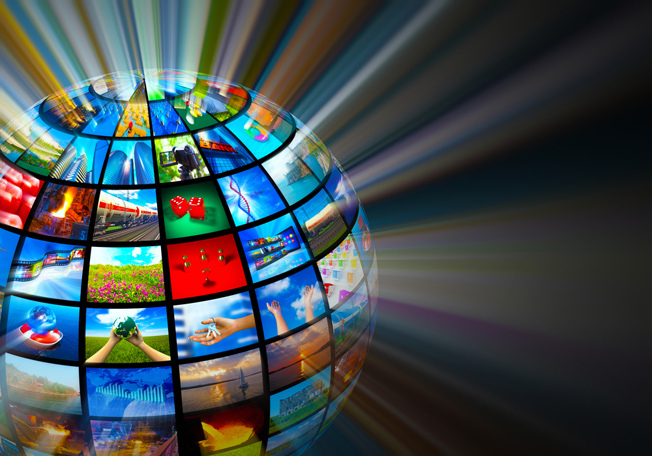 Dependability Values
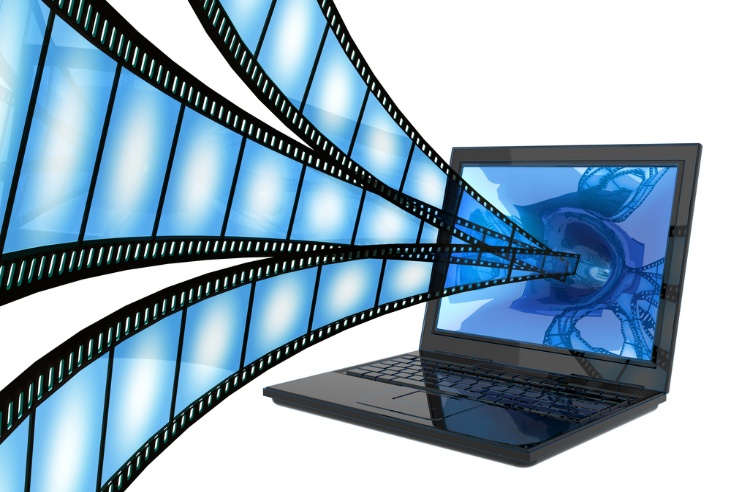 Steady-state Availability: 0.988571
Number of 9’s: 1.94
Availability
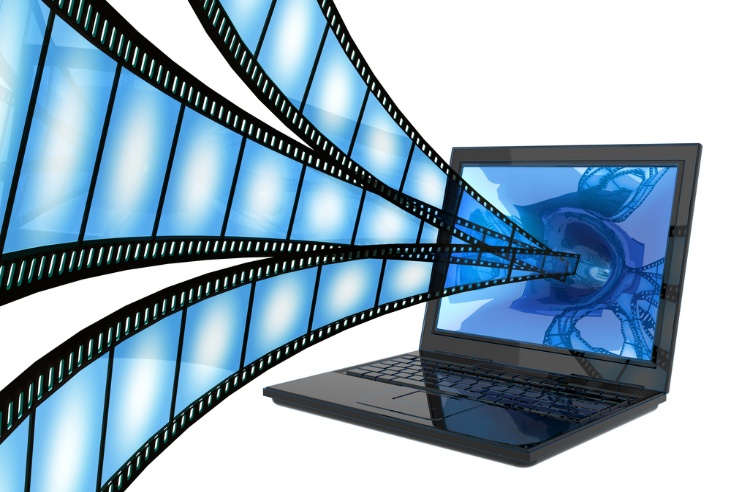 Annual Downtime: 100.1 h
Downtime
Maria Clara – WMoDCS – May/2014.
Case Study I
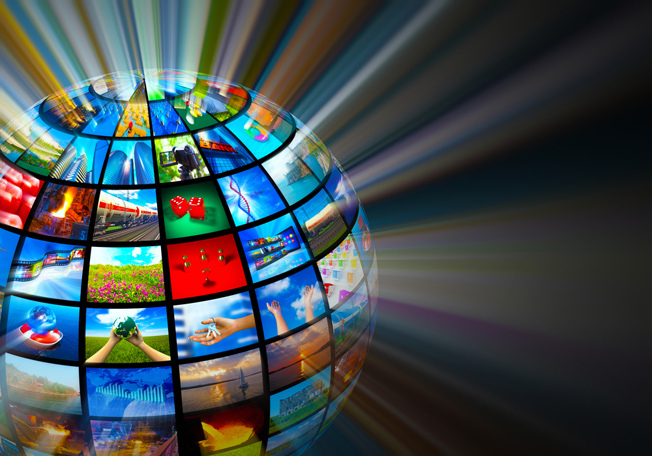 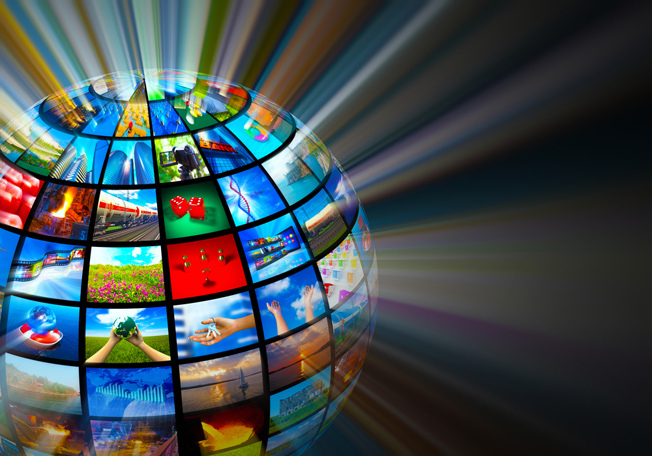 Model Validation
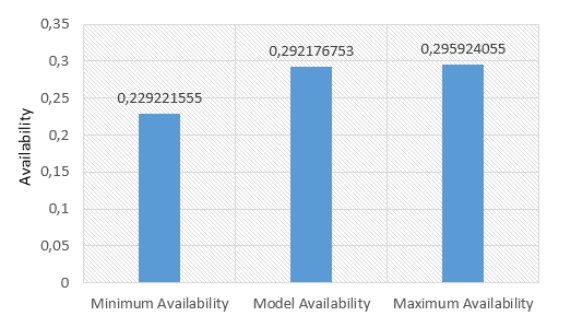 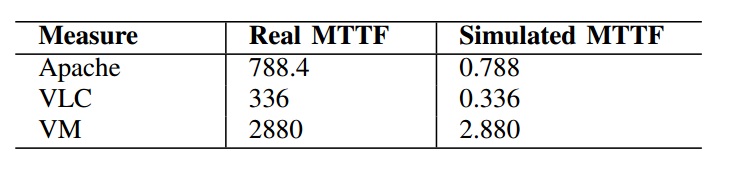 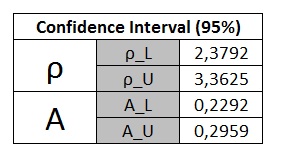 Model Validation
Maria Clara – WMoDCS – May/2014.
Case Study II
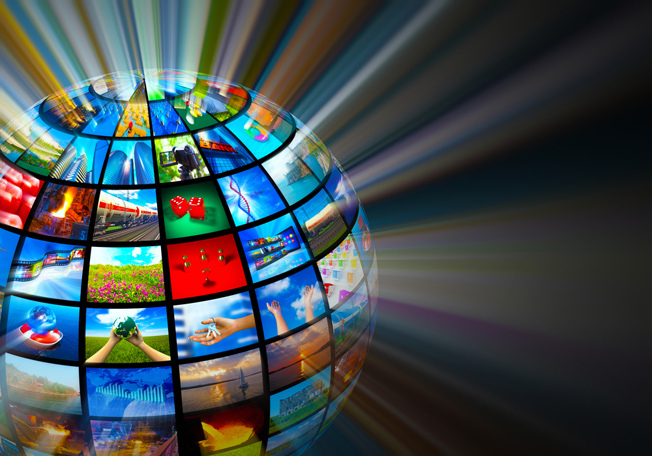 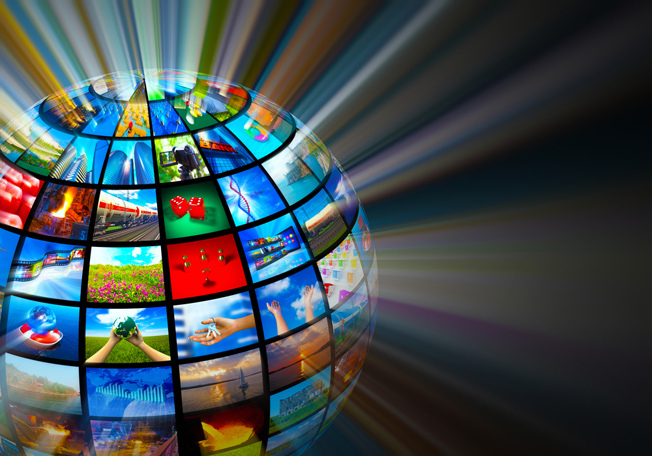 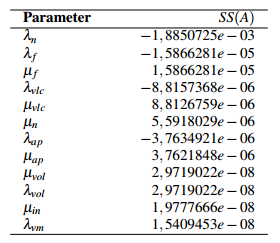 Sensitivity Analysis
Maria Clara – WMoDCS – May/2014.
Case Study II
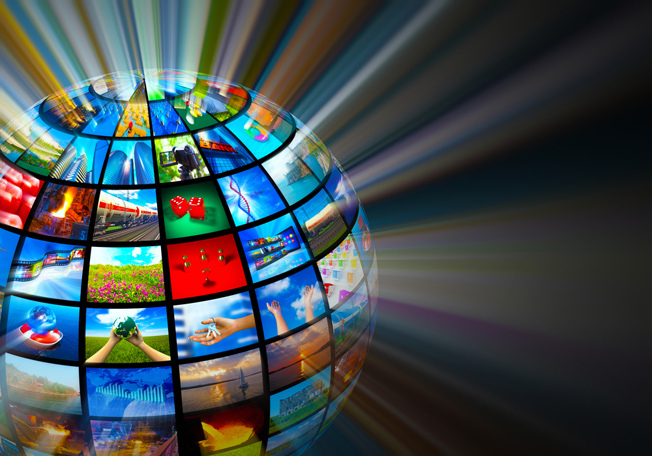 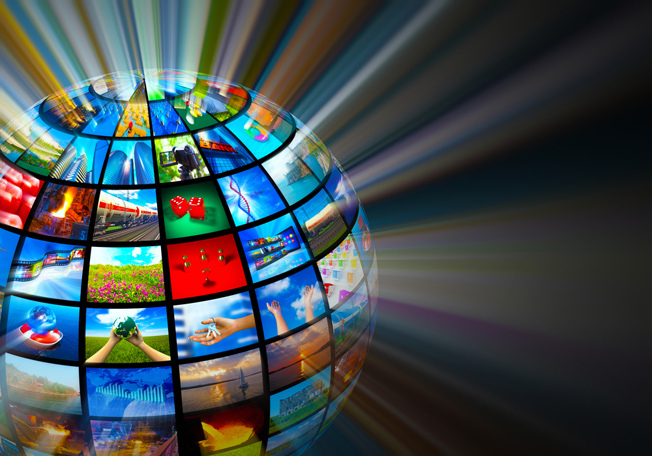 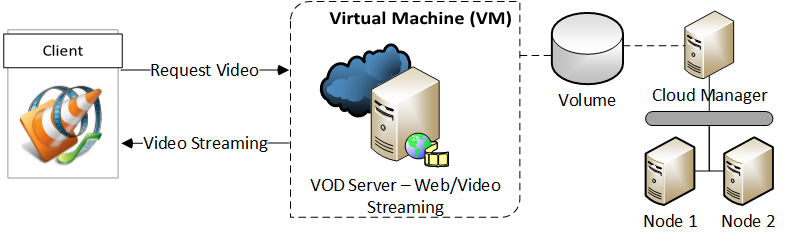 Maria Clara – WMoDCS – May/2014.
Case Study II
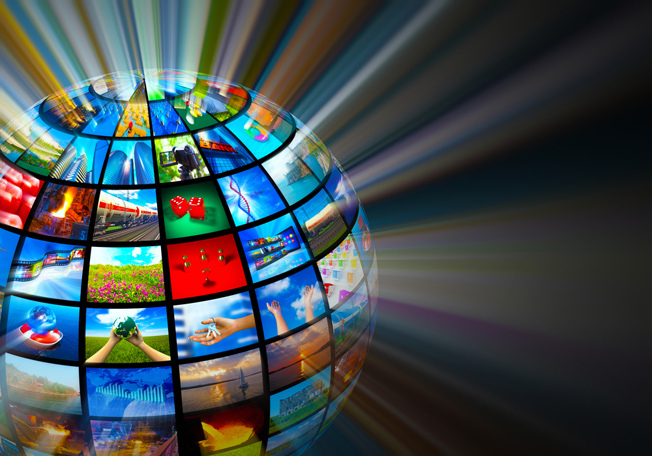 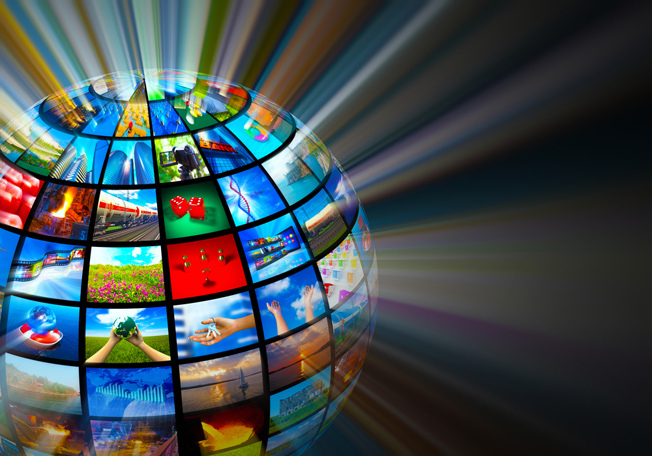 Modeling
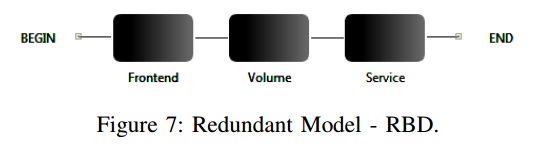 Maria Clara – WMoDCS – May/2014.
Case Study II
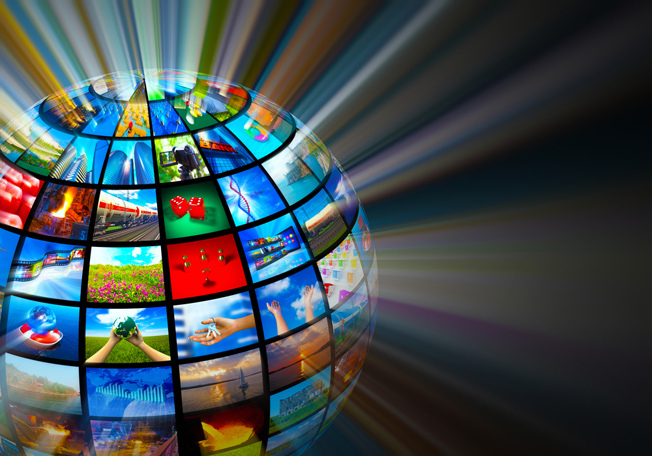 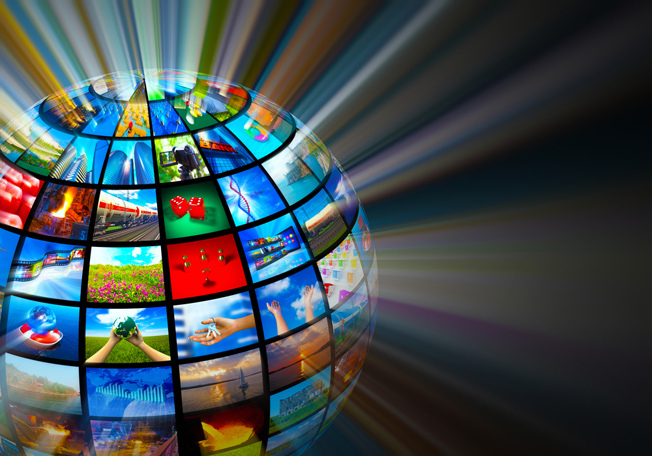 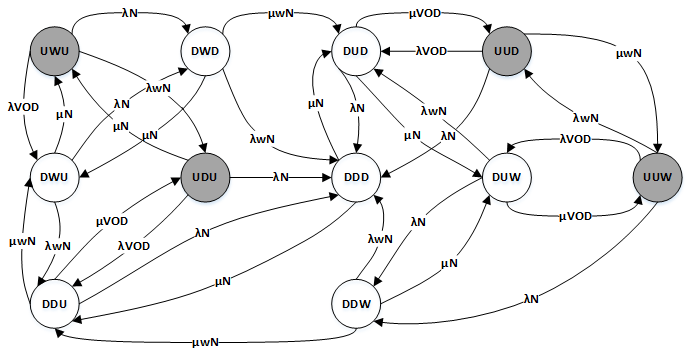 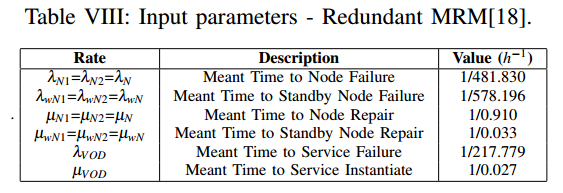 Maria Clara – WMoDCS – May/2014.
Results
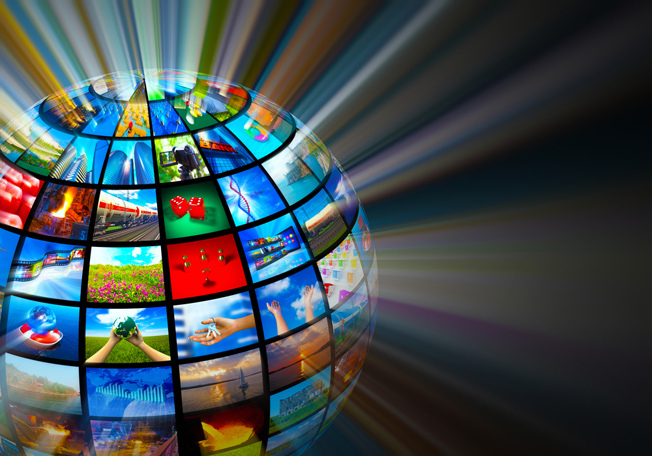 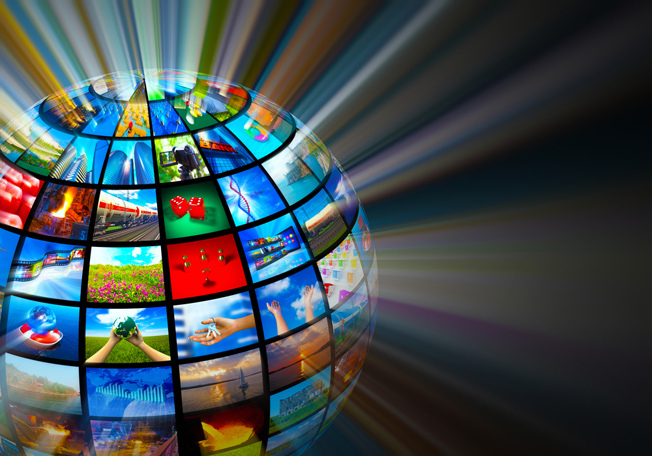 Comparison
Non-redundancy
Redundant
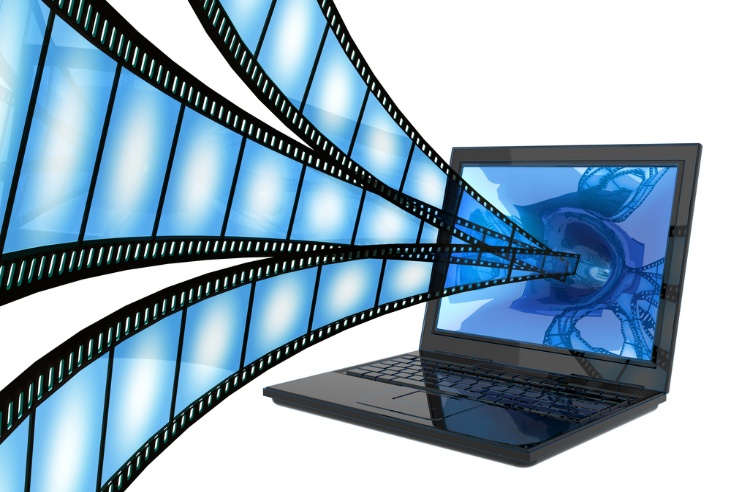 Steady-state Availability: 0.988571
Number of 9’s: 1.94
Steady-state Availability: 0.994401
Number of 9’s: 2.25
Availability
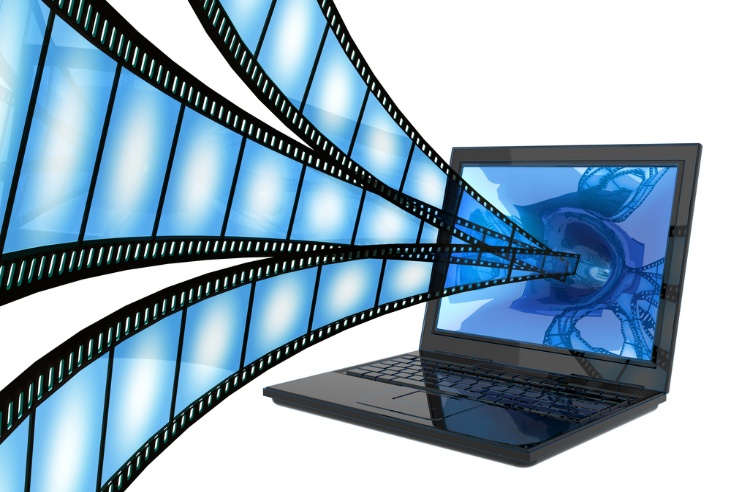 Annual Downtime: 100.1 h
Annual Downtime: 49.04 h
Downtime
Maria Clara – WMoDCS – May/2014.
Maria Clara – WMoDCS – May/2014.
Case Study III
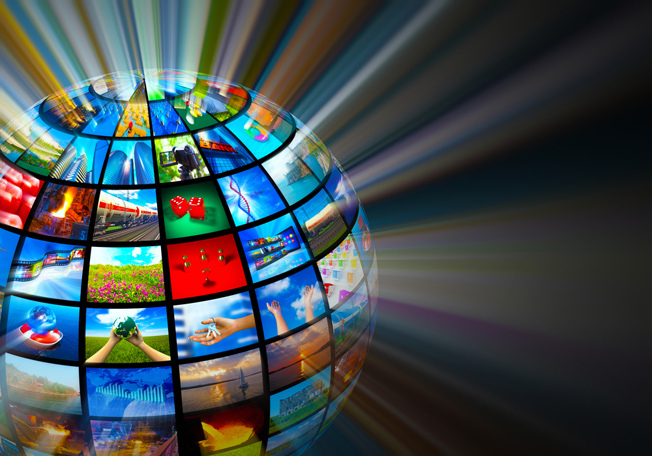 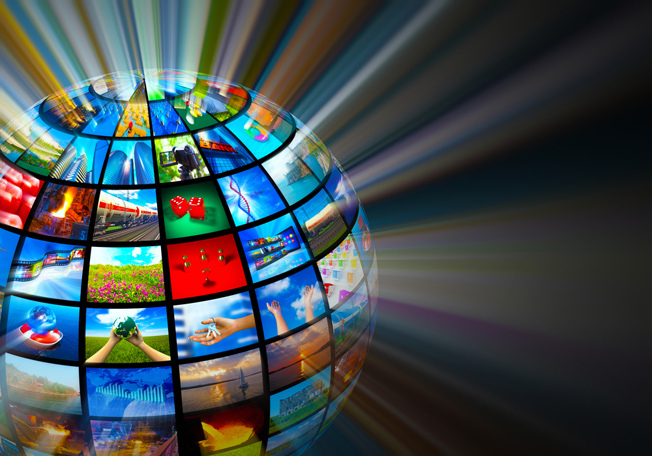 Future Works:
•     SLA;
•     Custos;
•     Livre Migration.
Maria Clara – WMoDCS – May/2014.
Bibliografy
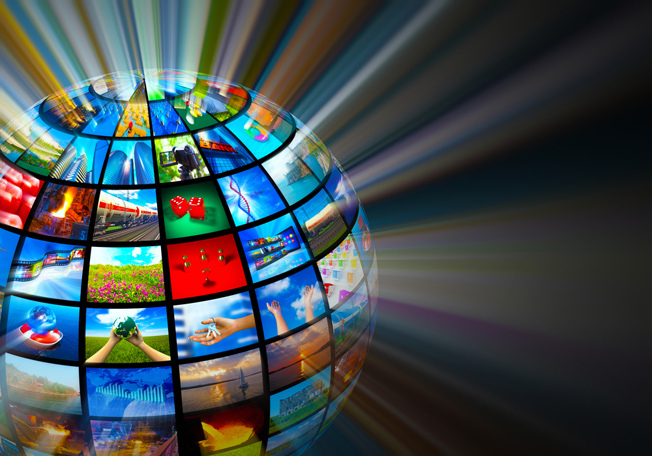 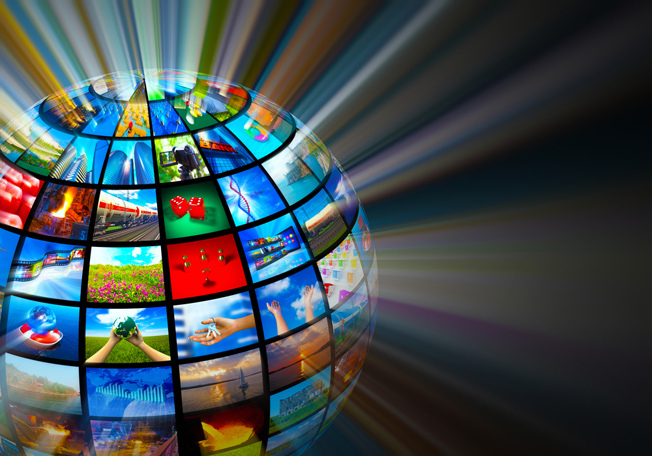 Maria Clara – WMoDCS – May/2014.
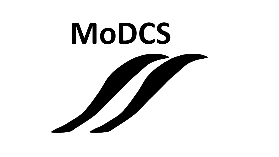 WMoDCS 2014.1 – Recife, 05 May, 2014.
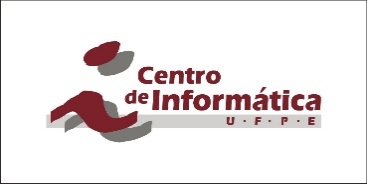 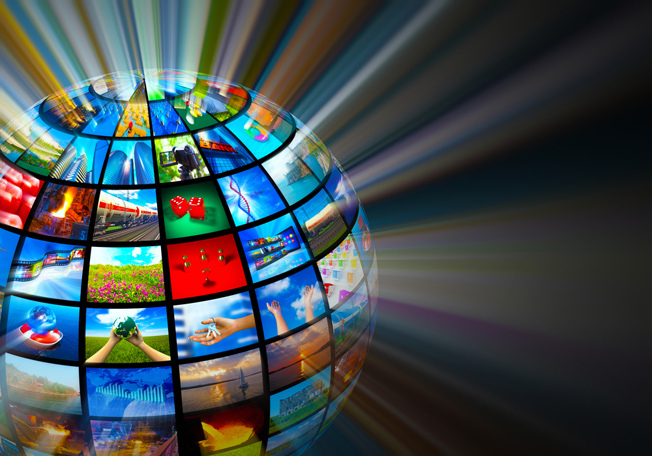 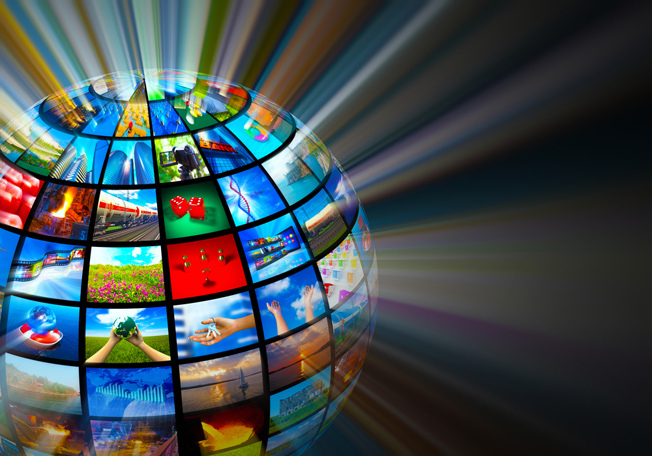 Questions?
Maria Clara dos Santos Bezerra    |    mcsb@cin.ufpe.br
Orientador: Prof. Paulo Romero Martins Maciel    |   prmm@cin.ufpe.br